Filing Basics
Pub 4012 – Tab A Pub 4491 – Lesson 4
1
11-27-2019 v1a
NTTC Training ala NJ – TY2019
Lesson Topics
Basic filing requirements  
Who must file a return
Who should file a return
Decedent returns
Verifying identity
Recordkeeping requirements
2
11-27-2019 v1a
NTTC Training ala NJ – TY2019
Filing Requirements
Review Pub 4012 Tab A Who Must File
Four charts in Tab A
Taxpayer “must file” thresholds
Children and other Dependents
Other situations for “must file”
Should file
Tab D Tables A and B Income Quick Reference Guide
Taxable and nontaxable income
3
11-27-2019 v1a
NTTC Training ala NJ – TY2019
[Speaker Notes: Have learners review Pub 4012 Tab A and note the four charts
Have learners review Pub 4012 Tab D. Tables A and B list what income is taxable or nontaxable; therefore, what to include in incoming when determining filing requirements]
Must File – Gross Income
Mary is 55 and single. She had part-time wages earning $9,000. She also received $6,000 in unemployment compensation
Review Tab A Chart A and Tab D Tables A and B
Is unemployment compensation taxable?
Must Mary file?
Yes
Yes
4
11-27-2019 v1a
NTTC Training ala NJ – TY2019
[Speaker Notes: Unemployment income is taxable, putting her over the filing threshold.]
Must File – Gross Income
Jack and Jane are both over age 65 and are filing MFJ. They have the following income: $18,500 pension, $2,500 tax exempt interest, and $24,000 Social Security
Is Social Security included in their gross income?  
Must Jack and Jane file?
Yes
Yes
5
11-27-2019 v1a
NTTC Training ala NJ – TY2019
[Speaker Notes: Use information below Chart A to determine if Social Security is included
Half of Social Security = $12,000; $12,000+18,500+2,500 = $33,000; $33,000 > $32,000; therefore Social Security benefits are included in gross income
Note, not all of their Social Security will be taxed]
Must File – Gross Income
Mark is single, age 45 and had the following income: $8,000 wages and Veterans’ disability pension of $11,600
Review Tab A Chart A and Tab D Tables A and B
Is Veterans’ pension taxable?
Must Mark file?
No
No
6
11-27-2019 v1a
NTTC Training ala NJ – TY2019
[Speaker Notes: Tab D Table B.  Veterans benefits are nontaxable income. Therefore Mark’s income is $8,000, which is below threshold for Single.
Note that Mark should file, as his employer withheld Federal and state taxes and he is likely to receive a refund.]
Must File – Gross Income
Ruth is 67 and files Head of Household.  She receives a pension of $7,000 and $22,000 from Social Security
Is her Social Security included in her gross income?
Must Ruth file?
No
No
7
11-27-2019 v1a
NTTC Training ala NJ – TY2019
[Speaker Notes: Tab A Chart A. Half of Social Security = $11,000; $11,000+7,000 = $18,000; $18,000 < $25,000; therefore Social Security is not counted in income
$7,000 is below filing threshold for Head of Household
Ruth should file, as she supports a dependent as Head of Household, and may be entitled to a refundable credit]
Must File - Dependents
Pub 4012 Tab A Chart B
Review Pub 4012 Tab A – Chart B 
Must these people file?
Jeremy is 17 and worked at McDonalds earning $4,600 last summer.
John is 22 and a junior in college.  He cashed in several savings bonds last year which had earned $2,800 in interest.
Olivia is 20 and a college sophomore. She earned $4,000 working in the college bookstore.  She also had $15,000 scholarship that she used to pay for room and board, making it taxable.
No – Why?
Yes – Why?
Yes – Why?
8
11-27-2019 v1a
NTTC Training ala NJ – TY2019
[Speaker Notes: Jeremy’s earned income $4,600 is under the threshold; Jeremy should file, as his employer probably withheld Federal and state taxes
John’s interest income is unearned income and therefore over the filing threshold
Olivia’s scholarship is taxable, because it was used to pay room and board. $4,000+$15,000 = $19,000; over the filing threshold 
These tax items-- interest, scholarship, unemployment-- will be covered in detail in later lessons]
Other Taxpayers Required to File
Review Pub 4012 Tab A – Chart C
Must these people file?
Mike age 15 earned $3,300 mowing lawns in the neighborhood last summer 
Sue single, age 45, a cashier, earned $6,000 before being laid off.  She withdrew $5,000 from her IRA to pay bills.
Dave and Nancy both 39 and filing a joint return had gross income of $23,000.  They purchased their health care from the Marketplace and received advanced payments to help pay their premiums.
Yes – Why?
Yes – Why?
Yes – Why?
9
11-27-2019 v1a
NTTC Training ala NJ – TY2019
[Speaker Notes: Mike’s net self-employment earnings > $400
Sue owes additional tax on a IRA withdrawal, because she is under retirement age and has no known exceptions. 
Dave and Nancy must reconcile their advanced premium tax credits against their actual income.  Must file form 8962 with their tax return.  
All of these topics will be covered in later lessons.]
Taxpayers Who Should File
Review Pub 4012 Tab A – Chart D
Tracy is 32, has a six year old son, and files as head of household.  She works part-time while going to college with wages of $16,500. 
Why should Tracy file?
10
11-27-2019 v1a
NTTC Training ala NJ – TY2019
[Speaker Notes: Instructor Note: Have the learners answer the question and list as many reasonable answers as they can 
These tax credits will all be covered in a later lesson.]
Taxpayers Who Should File
Get back withholding if any
Receive refundable Earned Income Credit
Receive refundable additional Child Tax Credit
Receive refundable Education Credit
May need to file a state return to receive refundable Earned Income Credit or other benefits
11
11-27-2019 v1a
NTTC Training ala NJ – TY2019
[Speaker Notes: Instructor Note: Have the learners answer the question and list as many reasonable answers as they can 
These tax credits will all be covered in a later lesson.]
Decedent Tax Return
Married deceased taxpayer:
Spouse can file MFJ for year of death if eligible
Signs return “Filling as surviving spouse”
Include all deceased spouse’s income prior to death
E-file return
Death certificate not needed
12
11-27-2019 v1a
NTTC Training ala NJ – TY2019
[Speaker Notes: No additional documentation is needed for spouse filing on behalf of deceased spouse]
Decedent Tax Return
Single deceased taxpayer
Verify representative’s name and identity
If requesting refund:
Must file form 1310 with return or
Be court-appointed Executor or estate administrator 
Attach court certificate to return
Copy of Will not acceptable evidence of appointment
Do not attach death certificate
13
11-27-2019 v1a
NTTC Training ala NJ – TY2019
[Speaker Notes: A personal representative would be an heir of the decedent
  Death certificate is not mandatory; most personal representatives do bring it
If representative is not court-appointed and is claiming a refund, must file Form 1310 Statement of Person Claiming Refund and mail a paper return
For court-appointed representatives: Form 56 Notice Concerning Fiduciary Relationship is available at IRS.gov
Advises IRS that the person is acting as the fiduciary for the decedent’s estate
Not required of a surviving spouse acting for deceased spouse
Power of Attorney not valid after death of taxpayer
IRS Form 56 takes fiduciary responsibility. Representative should seek legal counsel before signing!]
Verifying Identity
Taxpayer/spouse required to provide 
Valid photo ID
Valid Social Security card or ITIN card required for everyone on return; verify valid
Social Security number (SSN) or
Individual taxpayer identification number (ITIN) or
Adoption taxpayer identification number (ATIN)
14
11-27-2019 v1a
NTTC Training ala NJ – TY2019
[Speaker Notes: Photo ID must be government issued; not an employee ID
Photo ID is to identify the person(s) sitting in front of the counselor; not required for dependents, or for deceased taxpayer
When preparing a MFJ return and one spouse is not present at the tax site, follow site procedures required to verify absent spouse’s ID]
Verifying Identity
Social Security card alternatives subject to Local Coordinator approval
Other documents issued by Social Security Administration
SSA-1099 or Social Security Administration letter or
Government-issued ID plus prior year tax return by Tax Aide or professional preparer  (self-prepared return not acceptable)
15
11-27-2019 v1a
NTTC Training ala NJ – TY2019
[Speaker Notes: Must have photo ID – Exceptions by LC should be rare, and taxpayer should be personally known to LC.
Alternates for social security card– Social Security Income Statements (1099-SSA), letters from Social Security or other Social Security documents. 
Many Social Security documents will contain only last 4 digits of SSN. Check with Local Coordinator for site policy.
Hand written returns and self-prepared returns are not acceptable for social security numbers.]
Record Keeping Requirements
Basic record keeping requirements
Keep all supporting documents
Three years from date return filed
Two years from date tax paid
Keep basis documents and returns until property disposed of or sold
Keep Form 8606 Non-Deductible IRAs until IRA fully distributed
16
11-27-2019 v1a
NTTC Training ala NJ – TY2019
[Speaker Notes: Caution – state statute may be longer than 3 years
See Pub 17 Chapter 1 for additional requirements
Tax-Aides recommends keeping tax returns for 7 years]
State Filing Requirements
State requirements may differ
Federal return is required to prepare state return in TaxSlayer
17
11-27-2019 v1a
NTTC Training ala NJ – TY2019
Filing Basics Quality Review
Verify name with social security document
Verify ID with photo ID
Verify representative’s authority
Review any changes from prior year
18
11-27-2019 v1a
NTTC Training ala NJ – TY2019
Filing Basics
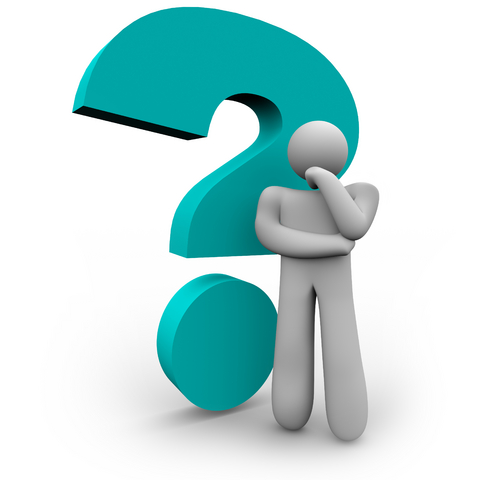 19
11-27-2019 v1a
NTTC Training ala NJ – TY2019